Beyond the Paradigm Shift: 
Ethical and Effective
 Collaborative Advocacy
Victoria Smith and Nancy Cameron IACP Forum 2022
I have struggled with being an advocate in the Collaborative Process.
Sometimes
Never
Always
I have found that much of what I learned about advocacy actually increases conflict if I use it in Colaborative Process.
Yes
No
What does advocacy traditionally mean?What are the underlying assumptions?
What does advocacy look like in Collaborative Process?
Advocacy in a Collaborative Case
Substantive components
Supporting my client for an achievable,  good, outcome
Process components
Problem solving skills supported by curiosity
Process choreography
Intentional work with ALL participants
Meeting both parties’ interests
Working with my client to fully understand their substantive interests, relational interests, interests related to timing, children, how tied together partners remain (or not). Identity issues, apology issues. Prioritizing issues.
Understanding the other parties’ interests, building rapport with them.
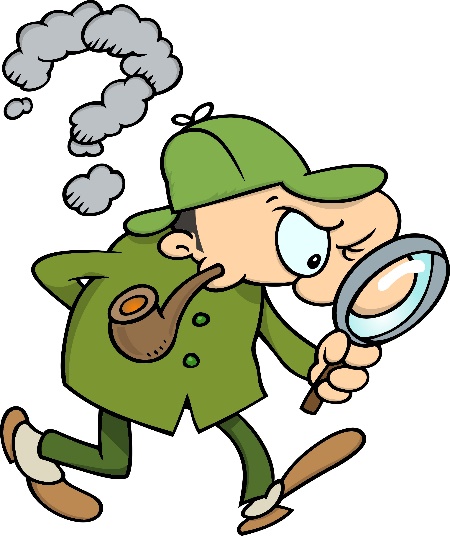 Process Components
Both lawyers reality checking with their clients.
Once this is done one on one, doing it transparently in a four way.
Choreography
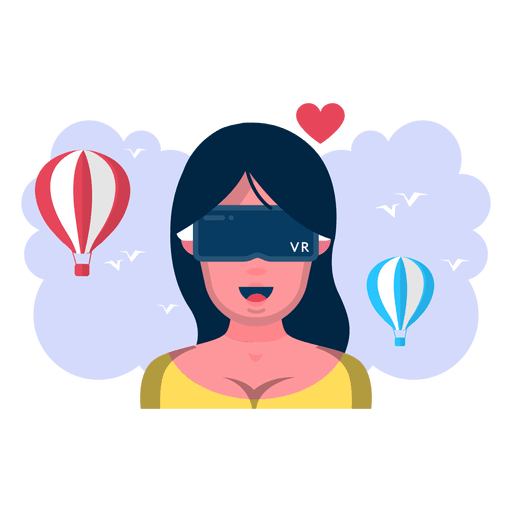 Avoid becoming the problem!
What are your struggles with Collaborative Advocacy?
Cynefin Framework*

David Snowden
Taxonomy to classify problemsBased on degree of certaintyTo apply the best process to solve them
[Speaker Notes: Gaelic word for habitat or place

The place the problem lives

Degree of creativity and customization]
[Speaker Notes: domains on the right, simple  and complicated, are "ordered“
: cause and effect are known or can be discovered.


 The domains on the left, complex and chaotic, are "unordered“
: cause and effect can be deduced only with hindsight or not at all.[18]]
Defined input
= consistent output

Apply rules, follow process
= predictable result

Recipes, widgets
SIMPLE
COMPLICATED
Evidence-based
Expert opinion
Analysis needed
Best practices 
Build linear knowledge
rockets, bridges,
[Speaker Notes: requires analysis or expertise
 
"sense–analyze–respond": 
assess the facts, analyze, and apply the appropriate good operating practice.[]
best practices
range of right answers.

should the bridge be built out of tempered steel concrete-depends upon humidity,etc

Risks when applying expert knowledge
Tunnel vision
closing doors
not seeing

Recent studies: best solutions came from nonexperts]
COMPLEX
Many connected parts, constantly changing in unpredictable ways ,with an unknowable outcome
interaction among participants in the system determines outcome
Every change in any part of the system affects all the other parts and the functioning of the system as a whole
Apply knowledge and skill
Hypothesize a solution and try it
If it works-do more. If it doesn’t do something else
Relationships, parenting
[Speaker Notes: Interaction among participants determines outcome.e. COVID
In a complicated context, at least one right answer exists. In a complex context, however, right answers cannot be known in advance
 Cause and effect can only be deduced in retrospect. 
no right answers.
No best practices

Romantic relationship/Parenting-what worked with one child doesn’t work with the second

Look for patterns-enhance what works, stop what doesn’t]
Cataclysmic
No rules
Problem solving is emergent
Need a leader to step forward and do something

Natural disaster, terrorist attack
CHAOTIC
Stretch Collaboration
The fantasy of harmony
The illusion of control
No " one right answer"
Engage and assert
The only one I can change is me
Adam Kahane
"Collaborating with the Enemy"
[Speaker Notes: Challenges the basic assumption that we all hold in our collaborative community- to  collaborate we must agree upon  the problem, what’s best for the family as a whole, and what each person must do to achieve the agreed goal. That the process will be peaceful, respectful and under control.

Problem is  where our clients lack  goodwill, don/t really like each other or trust each other,  don’t share common idea of the problem or values or goals,
And where no judge to make anybody do anything            -     Stretch Collab

1     EMBRACE CONFLICT   accept reality the deep conflict is messy, ambiguous and we can’t control our clients or our team members
not asking anyone to give up their story or see things the same way [Gadzala]
expect to hold completely different worldviews, different values, may not even agree on the problem-only need to agree things aren’t working and need to change

2	Balance unity/love/engaging    with    autonomy/power/asserting

CP  - empathy, finding the good of the whole,  deescalating power imbalances, getting everybody on the same playing field.

Need to Balance /go back and forth with      engagement ,connection , holding others perspective AND asserting individual needs and goals

3	The only person I can change is me-we are a player
We say we let go of judgement are open to other perspectives 
-but we really are trying to  change the other, get them to be reasonable, get them to come around
Instead decide what is the smartest next step I can take/my client can take?]
IACP ETHICAL STANDARDS
A.  A Collaborative Professional will respect each client’s self-determination, recognizing that ultimately the clients are responsible for making the decisions that resolve their issues. 
B.  A Collaborative Professional will assist the client(s) in establishing realistic expectations in the Collaborative Process.
 C.  When the matter relates to the care and support of children, elders or other dependents, a Collaborative Professional will encourage the client(s) to consider the impact of decisions on the dependents. 
D.  A Collaborative Professional will consider the impact that the professional’s experiences, values, opinions, beliefs, and behaviors will have on the Collaborative matter. 
E.  A Collaborative Professional will avoid contributing to interpersonal conflict of the clients, including when identifying and discussing the clients’ interests, issues, and concerns.
What were your gender assumptions of Pat and Cameron?
Heterosexual couple
Same sex couple
Other
Did you assume a race for Pat and Cameron?
Yes
No
Was the race you assumed the same as your race?
Yes
No
Did you tend to begin your analysis from:
A legal perspective
An interests perspective
Your own concelts of fairness
Other
How do we collaborate when we all have so many assumptions and biases we may not be surfacing?
Things to remember when choreographing your meetings:
Assert  |  Engage
[Speaker Notes: Can see power and love as opposites-either ignore your interest or ignore mine.

two-way street-can’t create resolution without acknowledging the other’s needs and can’t love without maintaining yourself

Need to alternate power and love

Start with engagement-eventually feels like capitulation, having to compromise too, give up what’s important, sweep conflict under the rug to stay engaged

Need to switch to assertion-for what matters to that person-can lead to breakdown of process, loss of relationship
time to return to engagement

How do we know when to employ which?
Pay attention to feedback that signals imbalance
When engaging [insisting on unity and the good of the whole]  is producing capitulation or manipulation-move to asserting  and live with the conflict


When overusing power-insisting that what are client wants is paramount and risking -need to employ love and live with the constraints this will produce

Place for advocates and neutrals - help balance power and love]
Four Types of Communication
Downloading
Debating
Dialogue
Presencing
Downloading“the truth is…”
Listening:  my story
Hearing: what confirms my story
Speaking: Telling my story

One way, one objective, position, strategy
Debating“in my opinion…”
Listening:   from the outside-factual, objective
Speaking:  clash of ideas

More open than downloading given awareness that there are different views
Dialoguing:“in my experience…”
Listening: from inside them, empathetic 
Speaking:  self-reflective

Opens up new possibilities (works towards balancing of power and love)
Presencing:“What I am noticing here and now is…”
Listening:  sensing what is coming into being; fully present;  group boundaries begin to disappear
Speaking:  embodies a shared sense of purpose

Transcends the individuals
[Speaker Notes: STOP SHARING

Nancy and Victoria do demo

Debrief

Go through worksheet

When to use each?why do we care?

Downloading-give information/PA/law where agree/private venting

Debate-law when don’t agree [not 2 downloads]
Risks position taking

Dialogue-values/needs/Goals/perspective

Presence in-often comes from dialogue
In the moment-this is where the conversation has taken us all]
Working with Pat and Cameron Exercise #1
Working with Pat and Cameron Exercise #2
Working with Pat and Cameron Exercise #3
Closing
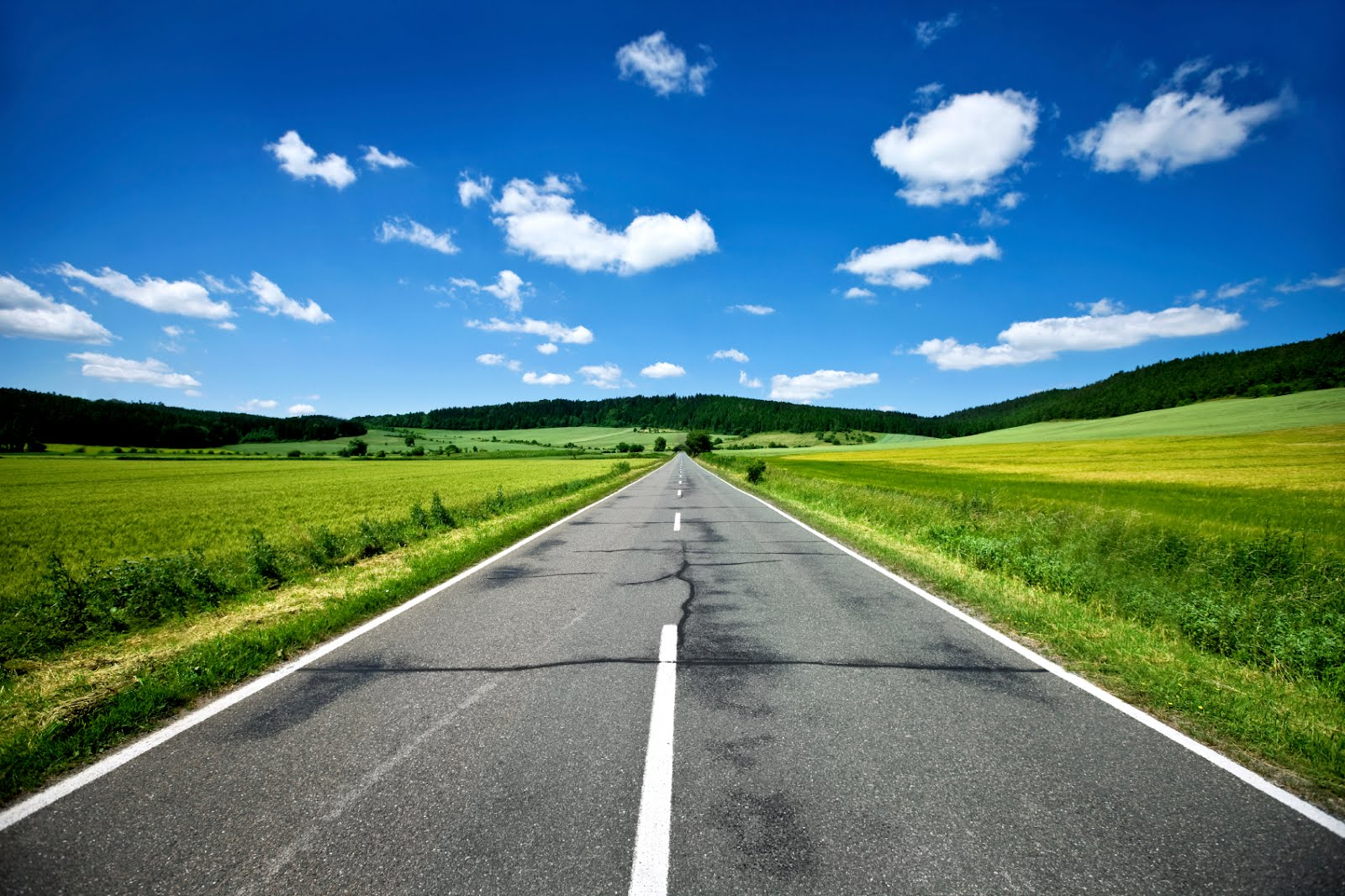 Nancy Cameronnancy@nancy-cameron.comwww.nancy-cameron.com
Victoria Smith 
victoria@resolvedr.com
www.resolvedr.com